Leitfaden
Integration von künstlicher Intelligenz (KI) in Anwaltskanzleien
Von Praktikern. Für Praktiker.
Chance für Anwaltskanzleien
Anwaltskanzleien stehen vor der Herausforderung, effektive und sichere KI-Lösungen zu implementieren, um ihre Effizienz zu steigern und gleichzeitig die Qualität ihrer Dienstleistungen zu verbessern. Dieser Leitfaden widmet sich den wesentlichen Aspekten bei der Beschaffung, Implementierung und Nutzung von KI in einer Anwaltskanzlei.
Einleitung
Die juristische Branche erlebt eine Transformation, die massgeblich durch die Integration von Künstlicher Intelligenz (KI) beeinflusst wird.
2
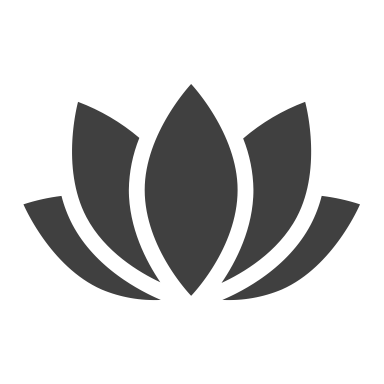 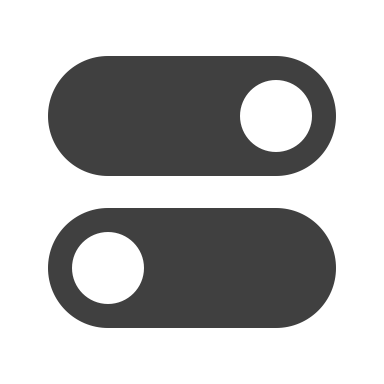 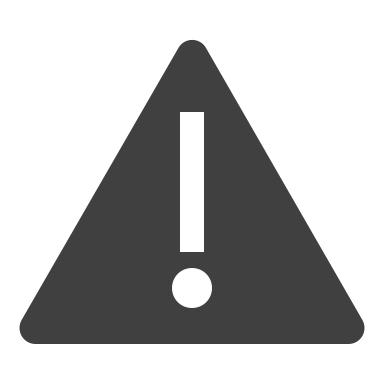 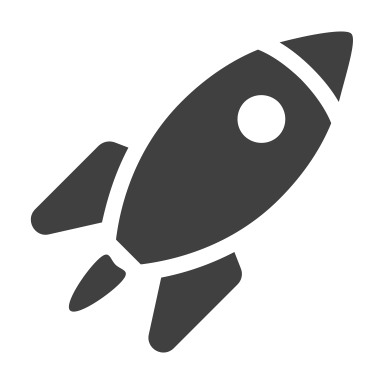 Auswahl-kriterien
Business Development
Rechtliche Aspekte
Der Weg zu KI
Anwendungs-möglichkeiten
4 Schritte
3
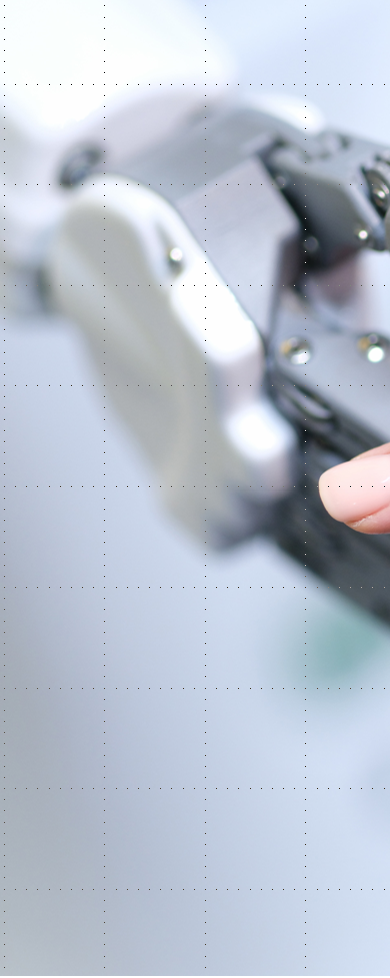 Auswahl an Anwendungsmöglichkeiten
Aufgrund der rasanten Entwicklung der KI in den letzten Monaten, ist das Einsatzgebiet von KI im Rechtswesen nur eine kleine Auswahl von dem, was in Zukunft möglich sein wird. Aktuell sehen wir die Anwendungsmöglichkeiten in der Anwaltskanzlei in den nachfolgend aufgeführten Bereichen.
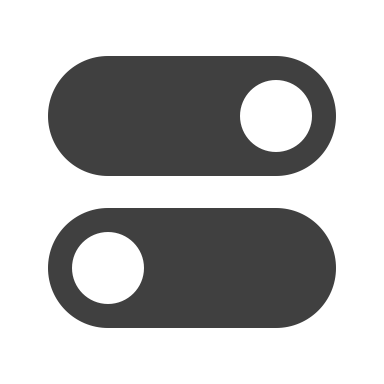 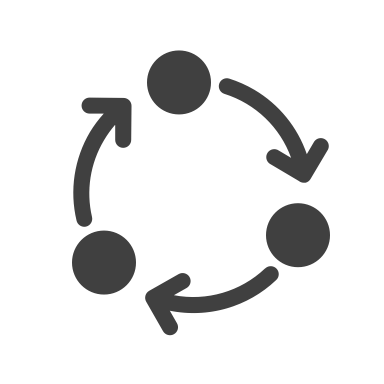 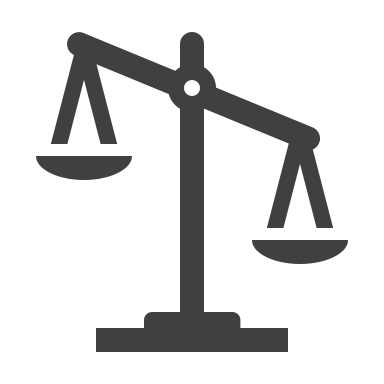 Anwendungs-möglichkeiten
4
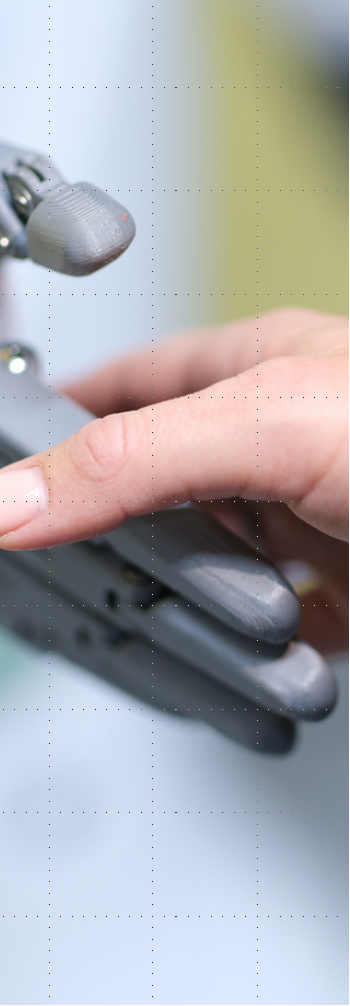 Berufsrecht
Datenschutz
Auftragsrecht, 
und Hinweispflichten
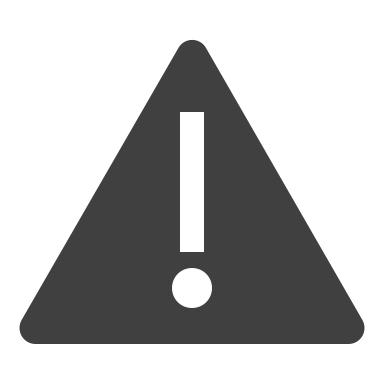 Rechtsanwälte unterliegen der Verschwiegenheit. 
Wer ohne Zustimmung die ihm anvertrauten Daten in ein KI-Tool ausserhalb seiner Datenhoheit einspeist, verletzt nicht nur die berufliche Schweigepflicht, sondern kann auch nach Art. 62 Abs. 1 DSG gebüsst werden.
Die Verwendung von KI-Tools muss im Einklang mit dem DSG stehen. 
Bei der Verarbeitung von Personendaten besteht eine Informationspflicht (z.B. in einer Datenschutzerklärung) und bei besonders schützenswerten Personendaten eine Pflicht zur Einholung einer vorherigen Einwilligung (z.B. im Mandatsvertrag). Der Auskunftsanspruch bezieht sich auch auf die verwendeten Input-Personendaten. Problematisch dürfte die Löschung dieser Daten sein, wenn das vom Betroffenen verlangt wird.
Nach einer Entscheidung des Bundesgerichts (BGer 4A_305/2021, E 7.3) “stellt die Verwendung von Hilfsmitteln wie eines Computers mit entsprechender Software”, keine nach Art 398 Abs. 3 OR unzulässige Substituierung dar. 
Es könnte aber eine Pflicht bestehen, über den Einsatz von KI aufzuklären, wenn der Auftraggeber im Wesentlichen Höchstpersönlichkeit erwartet und diese auch vergütet.
Beschaffung und Nutzung
Haftung für Schlechterfüllung
Urheberrecht
Auch bei der Nutzung von KI-Hilfsmitteln haftet der Rechtsanwalt für Schlechterfüllung. Der Anwalt kann und darf auf das Ergebnis der KI nicht vertrauen, da diese Antworten auch erfindet. 
Es könnte aber ein Haftungsausschluss oder Haftungsbeschränkung in Betracht kommen, wenn der Klient den Einsatz von KI aus Effizienzgründen z.B. bei Vertrags- oder M&A-Prüfungen ausdrücklich wünscht.
Bei der Eingabe von Daten (Input) ist das Urheberrecht an den verwendeten Werken zu beachten und Nutzer:innen müssen das Nutzungsrecht an den Daten und Werken haben. Gerichtlich wird derzeit geklärt, ob und in welchem Umfang KI-Systeme geschützte Werke für Trainingszwecke verwenden dürfen. 
Die Ergebnisse (Output) der KI haben mangels “geistiger Schöpfung” (Art. 2 Abs. 1 URG) keinen Urheberschutz. Der Output kann aber Schöpfungshöhe haben, wenn auf Grund des kreativen Inputs des Menschen (Prompt) das KI-Ergebnis überhaupt erst erzielt werden kann (angelehnt an: BGE 130 III 168 E.5.2.).
Bei der Beschaffung von KI-Software oder SaaS sind Service Level, Einsatzverfügbarkeit und Genauigkeit zu vereinbaren. Weiter zu regeln wären: Haftung für Urheberverstösse, Rechtswahl und Gerichtsstand, Regelungen für den Fall der Insolvenz des Anbieters und der Verbleib der Daten. 
Die Rechtsdurchsetzung gegenüber dem Anbieter (z.B. bei Datenverletzung) muss effektiv, auch durch provisorische Massnahmen, möglich sein. Empfohlen wird, als Gerichtsstand die Schweiz oder ein europäisches Land zu vereinbaren. Als anwendbares Recht sollte Schweizer Recht gewählt werden.
Rechtliche Aspekte
5
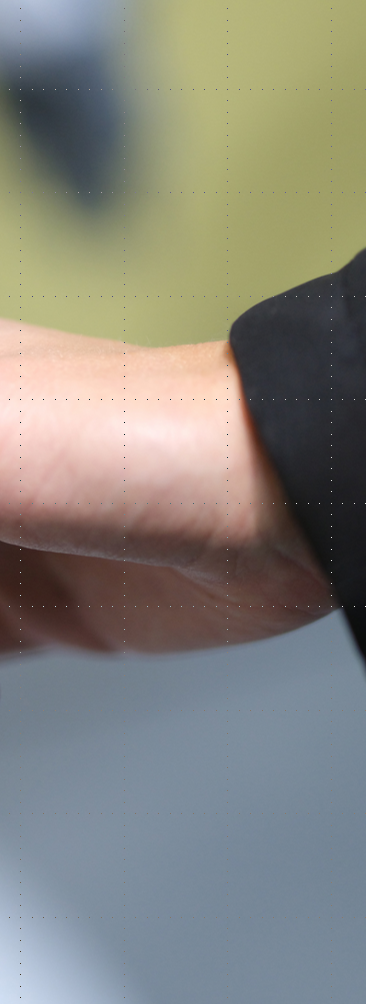 Implizites und explizites Knowhow verbinden
Ausbildung von Jurist:innen
KI als Lösung für Fachkräfte-mangel?
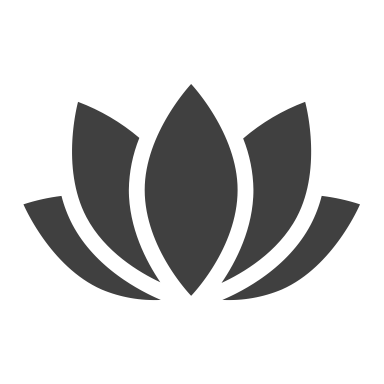 KI kann grosse Datenmengen analysieren und verarbeiten. Aber sie stützt sich nur auf bereits bekanntes und dokumentiertes Knowhow. Implizites Knowhow, wie Erfahrung, Fähigkeiten und die Intuition, die sich erfahrene Jurist:innen, mit der Zeit aneignen, bleibt ihr verborgen. Erst die Kombination aus implizitem und explizitem Knowhow ermöglicht, dass KI-Tools die Arbeit effektiv unterstützen. Um das Verständnis für das Potenzial und die Grenzen auszuloten, empfiehlt es sich, mit regelmässigen Schulungen ein Grundverständnis für die eingesetzte Technologie zu entwickeln und in einem gesicherten Umfeld (z.B. einer „Sandbox“) Übung in der Anwendung zu erlangen.
Die Ausbildung von Jurist:innen sollte nebst der Vermittlung von juristischen Inhalten mit Tech-Kompetenzen ergänzt werden. Innovative Lernmethoden sowie praxisnahe Workshops bereiten sie auf eine technologieintegrierte Rechtsanwendung vor. Nicht zu vernachlässigen ist trotz allem das Fördern von selbständigem analytischem, kritischem und strategischem Denken, um Zusammenhänge und deren Rechtsfolgen zu erkennen. Auch eine gewisse Durchlässigkeit sollte erreicht werden, indem Knowhow nicht nur Top-down, sondern auch Bottom-up geteilt wird und somit generationenübergreifend Wissen geteilt und kombiniert werden kann.
Künstliche Intelligenz bietet das Potenzial, dem Fachkräftemangel in Kanzleien zu begegnen, indem sie Routinetätigkeiten, aber auch die Erstellung von ersten Entwürfen und die Auswertung von Unterlagen automatisiert und somit Jurist:innen für komplexere Aufgaben und innovative Aufgaben freistellt. 
Allerdings soll auch hier nicht vernachlässigt werde, dass junge Talente Ausbildung und Erfahrung in der Erarbeitung von Sachverhalten und Strategien benötigen.
Interdisziplinäre Teams
Transparenz über den Einsatz von KI
Neue Pricing - Modelle
Moderne Kanzleistrukturen fördern interdisziplinäre Teams, in denen Datenanalyst:innen und IT-Spezialist:innen neben Jurist:innen wesentliche Rollen einnehmen, um datengetriebene Lösungen zu entwickeln und zu implementieren. Diese interdisziplinäre Zusammenarbeit kann sowohl intern als auch extern in Zusammenarbeit mit Technologie-Unternehmen und Alternativen Legal Services (ALS) erreicht werden.
Eine transparente Kommunikation über den Einsatz von KI-Technologien kann das Vertrauen der Mandanten stärken und einen Wettbewerbsvorteil für die Kanzlei schaffen.
Während Effizienz und gute Arbeitsorganisation als Standard erwartet werden, bietet die transparente Darstellung des Einsatzes von KI auf der Website und in den Auftragsvereinbarungen einen Mehrwert. Dies gilt besonders für spezialisierte KI-Lösungen, die sich von denen der Konkurrenz unterscheiden oder den Mandanten besondere Dienstleistungen bieten.
Neue Pricing-Modelle, wie Value-Based Pricing oder Abonnements, werden durch den Einsatz von KI möglich und erlauben eine flexiblere und oft kosteneffizientere Abrechnung von Anwaltshonoraren gegenüber traditionellen Stundensätzen.
Business Development
6
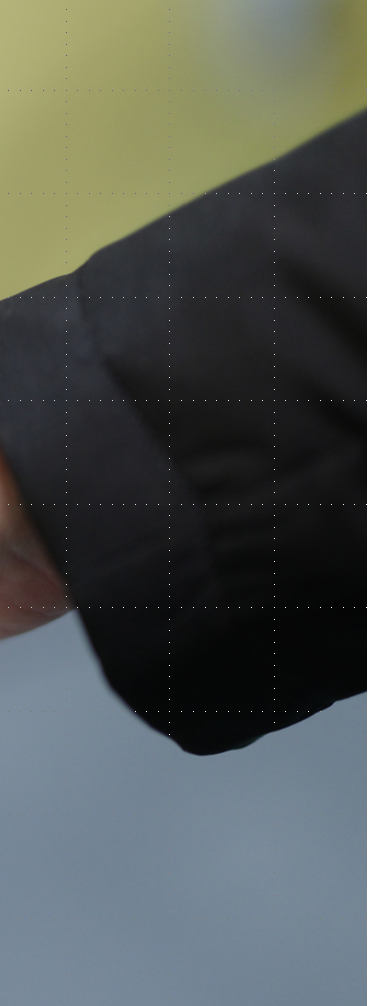 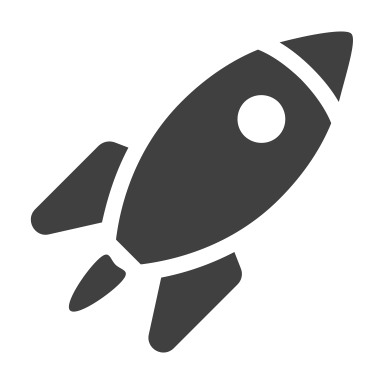 Auswahl-kriterien
7
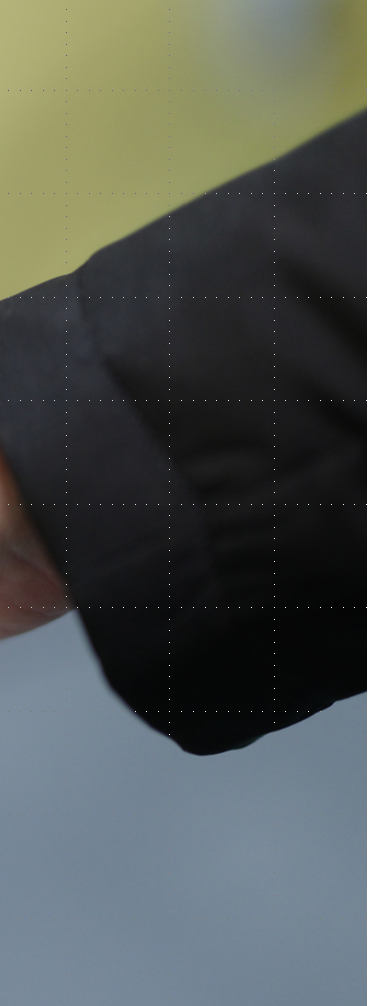 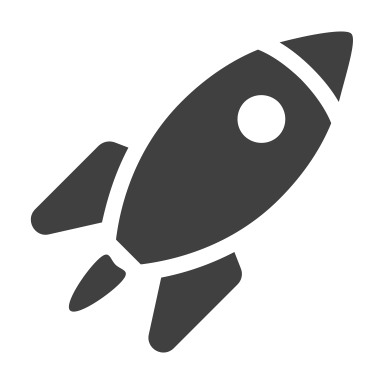 Auswahl-kriterien
8
Anwaltstradition trifft KI
Chancen, Risiken und Umbruch
KI ist entwickelt worden, um zu bleiben und wird nach unserer Einschätzung erhebliche Auswirkungen auf die Berufs- und Lebenswelt haben. Die Beschaffung und der Einsatz müssen rechtlich abgesichert erfolgen, um Fehlinvestitionen zu vermeiden und das Vertrauen in die Anwaltschaft zu bewahren. 
Trotz neuer Technologien werden Anwaltskanzleien Berufstraditionen sowie das Anwaltsgeheimnis bewahren müssen. Die Arbeitsweise wird sich allerdings erheblich verändern: von einem oftmals aufwandbasierten zu einem ergebnisorientierten Modell.
Dies bietet Chancen für Kanzleien und schafft Raum für innovative und neue Ideen. Insbesondere für kleine und mittelständische Kanzleien öffnen sich neue Märkte und Kunden, indem sie agiler arbeiten und mit Unterstützung von KI-Technologien neue Dienstleistungen und Produkte anbieten können. 
Katja Böttcher  		Sven Kohlmeier
Zusammenfassung
KI ist eine Investition, die sich lohnt, wenn der Einsatz rechtlich abgesichert erfolgt und gut geplant in die Prozesse integriert wird.
9
Ihre Experten
Sven Kohlmeier
Wicki Partners AG
Katja Böttcher
Beyondlegal GmbH
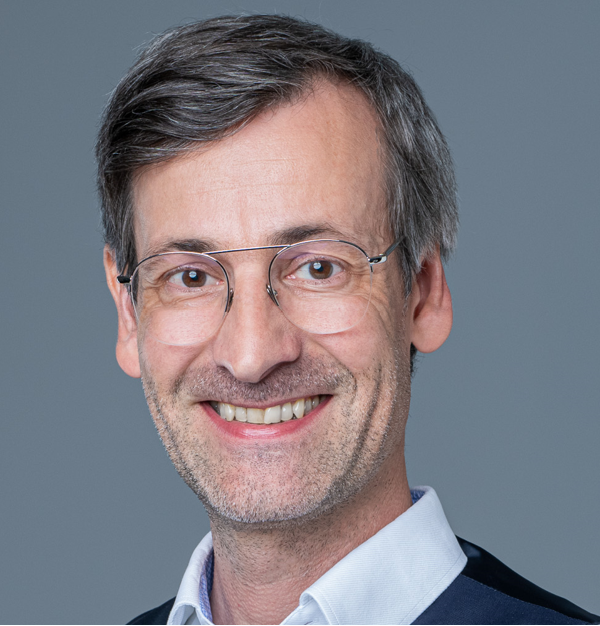 www.wickipartners.ch
kohlmeier@wickipartners.ch
+41 76 395 96 51
www. beyondlegal.ch
katja.boettcher@beyondlegal.ch
+41 79 458 31 62
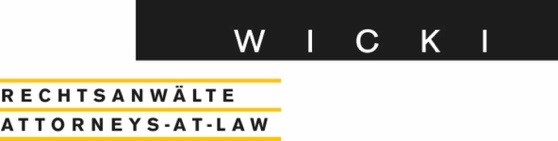 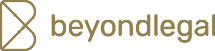 Sven ist Partner in der Zürcher Kanzlei Wicki Partners AG sowie mit Kanzleistandort in Berlin auch grenzüberschreitend im EU-Raum tätig. Als Rechtsanwalt und Fachanwalt für IT-Recht (DE) ist er im IT-Recht, Datenschutzrecht und der Begleitung von Digitalisierungsvorhaben in Unternehmen und Verwaltung spezialisiert. 

Er war langjähriger Abgeordneter in Berlin für die Bereiche Rechtspolitik und Netzpolitik und ist regelmässiger Referent auf Konferenzen u.a. zu Cybersecurity- und KI-Themen. Er berät Unternehmen und Verwaltung bei der Beschaffung, Vertragsdurchsetzung und Abwicklung von IT-Projekten.
Katja ist Partnerin bei beyondlegal und spezialisiert auf Organisations- und Strategieberatung für Kanzleien, Rechts- und Compliance-Abteilungen. Sie verfügt über langjährige Projektmanagement Erfahrungen im Bereich Arbitration, Litigation, Investigation und Compliance in einer international tätigen Wirtschaftskanzlei. 

Sie verfügt über fundiertes Wissen in der Prozessanalyse, Digitalisierung und Implementierung neuer Technologien, um Rechts- und Compliance-Themen effektiv zu steuern. Sie hat erfolgreich grosse, internationale Rechtsprojekte in diversen Branchen geleitet.
10